МЕДІАКРИТИКАСпеціальність «Журналістика», IV курсВикладач - Лоза Г. І. доцент,  кандидат наук  із  соціальних комунікацій
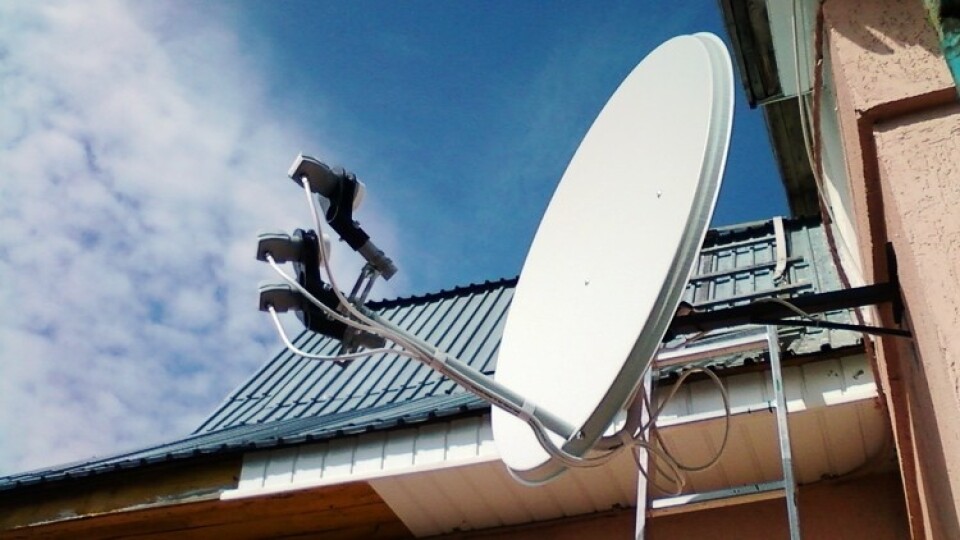 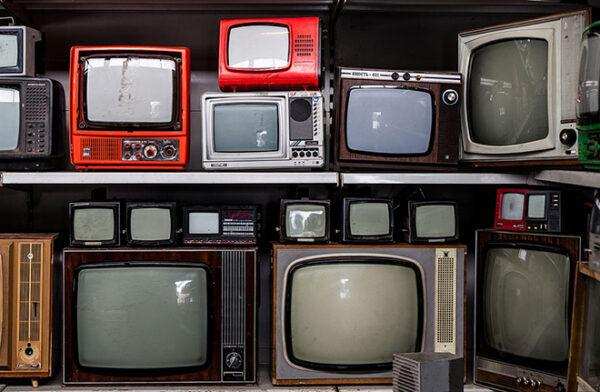 Дисципліна «Медіакритика» −  вивчає  медійний контент ЗМІ, розуміння видів контенту, його доречності для опублікування в медіа.
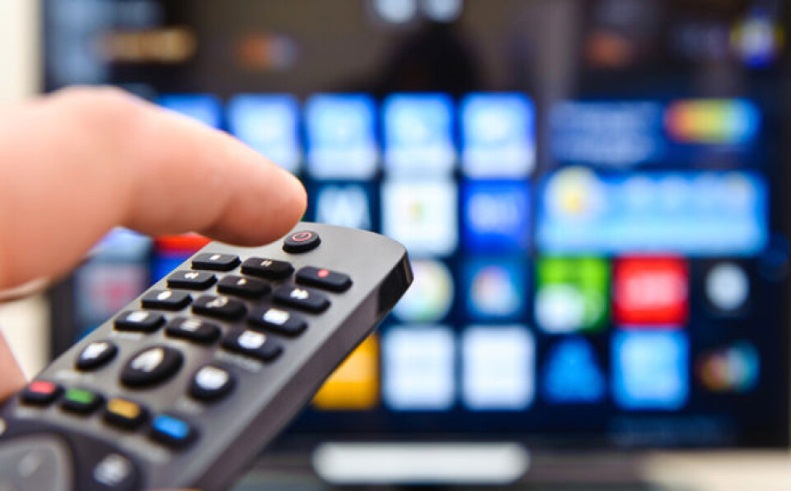 Мета дисципліни – надати студентам теоретичні знання і практичні навички із різних видів медіа, аналізування  мультимедійного контенту.
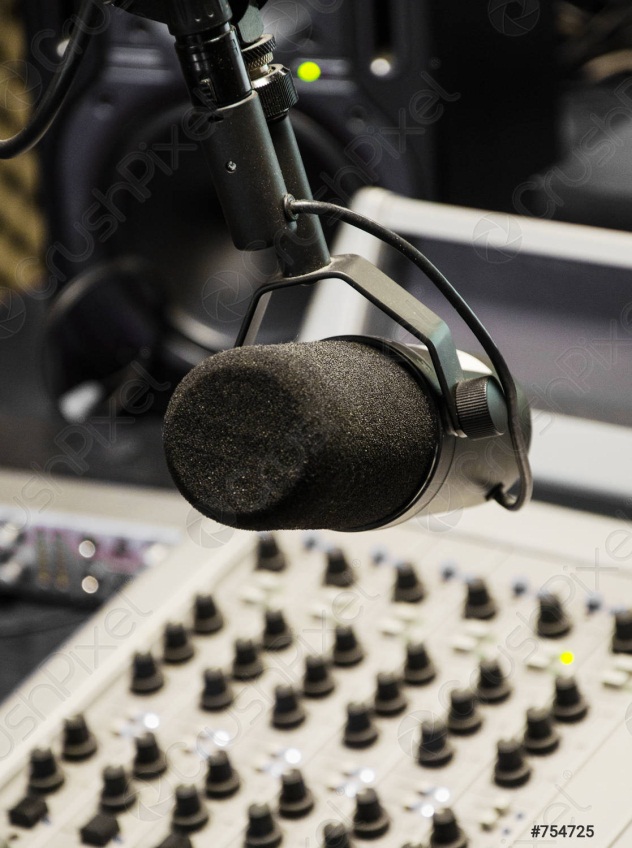 .
Завдання дисципліни:
–      дати студентам розуміння поняття медіа контенту;
–      навчити відрізняти види журналістських повідомлень, аналізувати контент;
–      формувати контент для різних медіа з урахуванням їхніх особливостей;
–      оцінювати журналістський матеріал щодо запитам читацької аудиторії;
–      орієнтуватися  у світовій журналістській інформації.
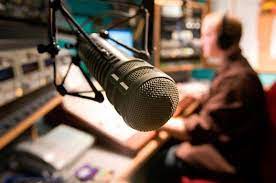 Медіакритика (медійна критика, критика засобів масової комунікації) – це сегмент журналістики, що аналізує та оцінює медійний продукт. Її предметом може бути форма, зміст медійного продукту, тенденції та обставини його виробництва, їхнє значення, вплив на суспільство, взаємодія з ним та ін. Жанрові й тематичні межі медіакритики розмиті: вона межує з критикою різного мистецтва, політичною та соціальною публіцистикою, есеїстикою, навіть художньою літературою.
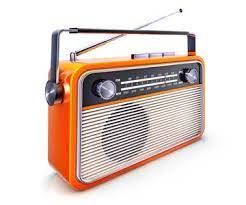 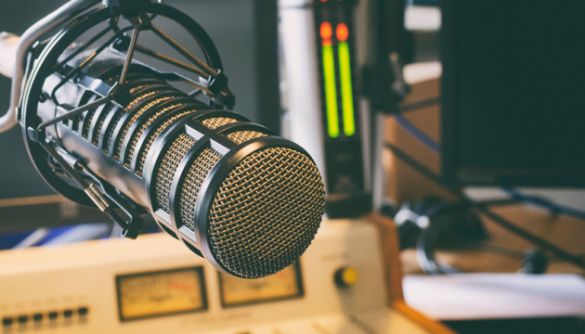 Вступ до дисципліни. Медіакритика як навчальний предмет у системі журналістської освіти.
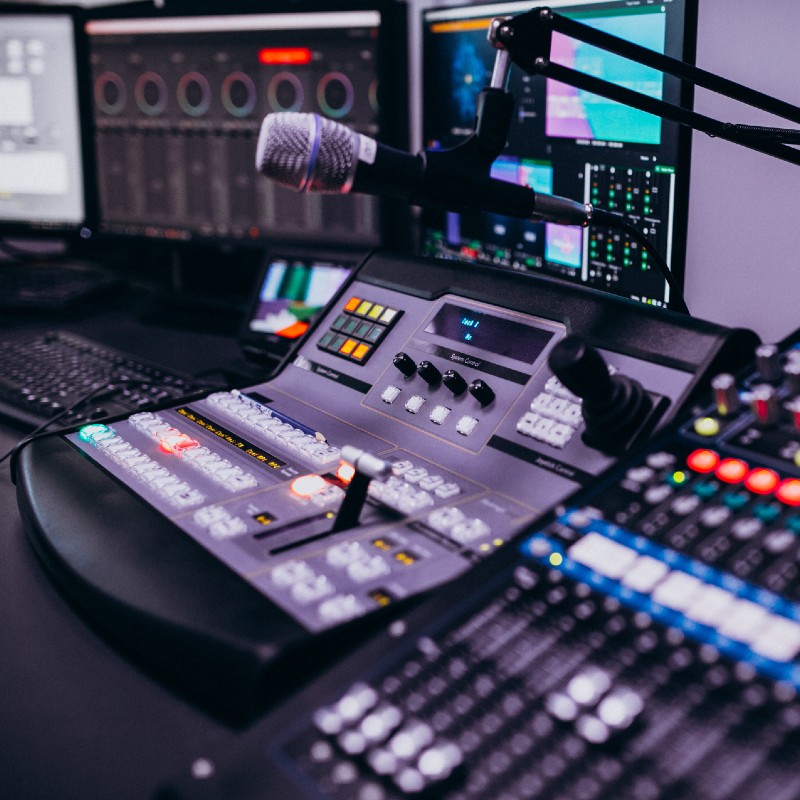 .
Ключові слова: аналіз, медіакритика, медіа критичні видання, медіакритичні  дослідження, «Телекритика».
    Вступ. Величезне значення ЗМІ в житті українського суспільства поєднується з відносною нерозвиненістю вітчизняної критики друкованої та електронної преси.
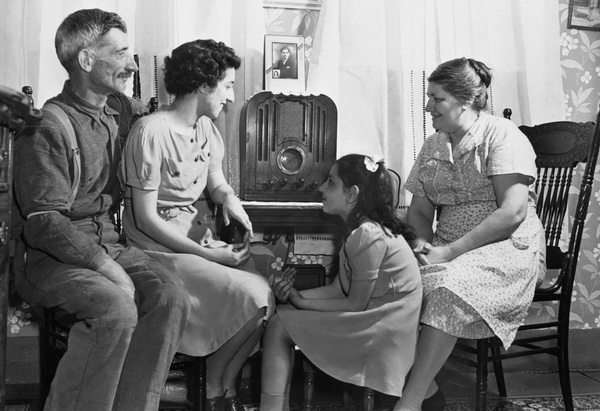 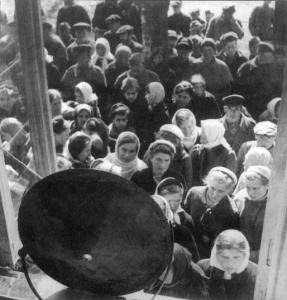 Класифікація медіаконтенту: журналістський блог (виокремити типологічні ознаки блогів як специфічного виду інтернет-ресурсів, розглянути класифікацію блогів, визначити функції блогів на сайтах українських інтернет-ЗМІ, характеристика їх види, завдання та специфіка у контексті розвитку журналістики в Україні).
   Ключові слова: інтернет-видання, блоги, функції, інтерактивність, журналістика.
Предметом  лекції є медіакритика як особлива сфера журналістики. 
Медіакритика як галузь творчої критико-журналістської та профільно-дослідницької діяльності перебуває на стадії становлення й самовизначення.Теоретичні основи вивчення ЗМК закладено в працях українських дослідників В. Різуна, В. Іванова, І. Михайлина,                                                    Г. Почепцова.
Метою лекції є теоретичне пізнання сутності медіакритики як явища сучасної журналістики на основі вивчення та осмислення журналістської творчості вітчизняних ЗМІ та зарубіжного досвіду критико-журналістської діяльності в цій галузі. Для досягнення цієї мети необхідно: 
− визначити поняття медіакритики, її види та історію розвитку як галузі сучасної журналістики; 
− визначити роль медіакритики для становлення інформаційного суспільства; 
− проаналізувати вітчизняні спеціалізовані видання «Телекритика»,  «Медіакритика».
.
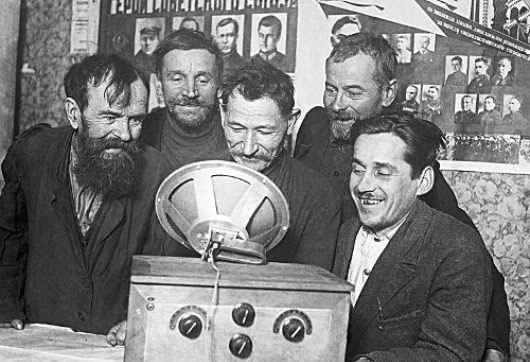 Блог – два слова «weB-LOG» (англійською мовою ); похідні терміни: блогінг– ведення блогу; блогер – особа, яка пише контент для блогу; блогосфера –  інтернет-спільнота блогерів та їхніх читачів.
.
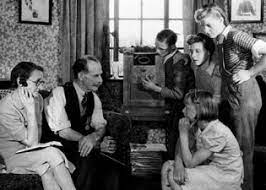 .
Трансформація формату політичного ток-шоу на сучасному українському ТБ
         Ключові слова: телебачення, формат, політичне ток-шоу, ведучий, трансформація, вплив.
     Телебачення потужний засіб впливу на масову свідомість – формує уподобання, поведінку, культуру та світогляд громадськості. Телевізійний простір здатен одну і ту саму інформацію подати як важливу та необхідну, або повністю знецінити її. 
       Одним із найрейтинговіших та найвпливовіших продуктів телевізійної журналістики є ток-шоу. Це жанр, який розповсюджений на всіх каналах. Його відмінна риса – видовищність, тому підвищений інтерес до ток-шоу не випадковий. 
         Особливе місце на українському телебаченні посідає політичне ток-шоу, яке відтворює ідеологію каналу та має потужний вплив.
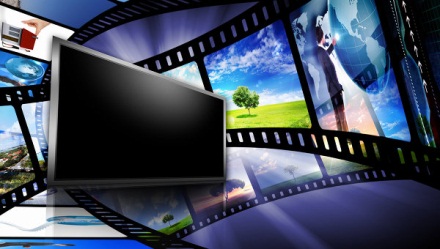 Достовірність – довіра до факту чи думки обумовлена довірою до джерела інформації – глядач хоче знати, звідки отримано повідомлення і кому належить судження, що викладається.
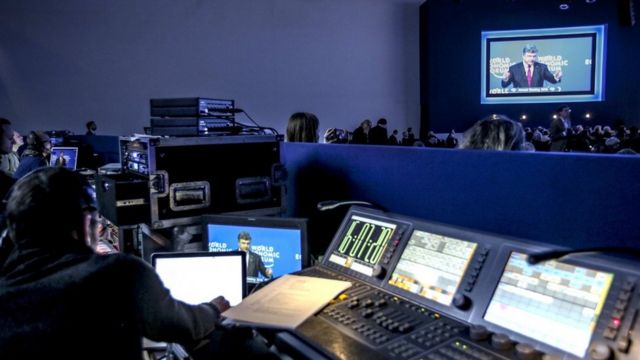 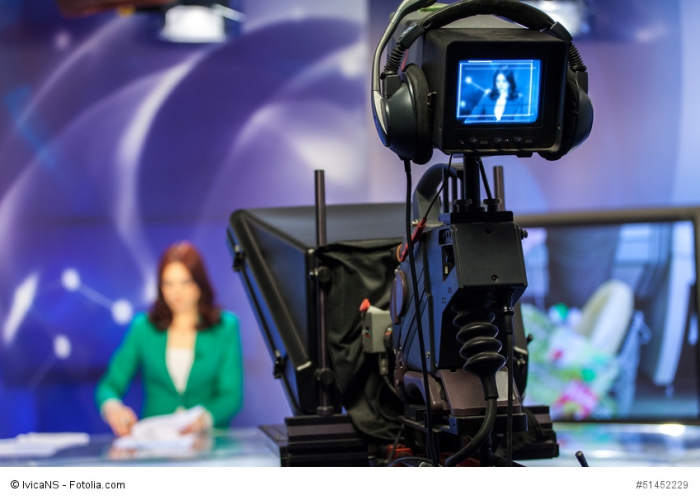 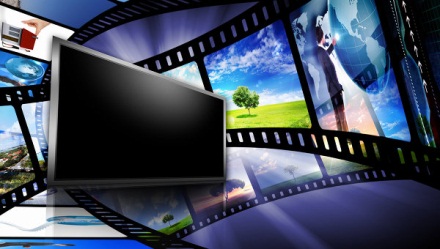 Дякую за увагу!
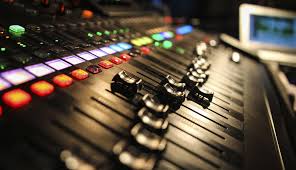 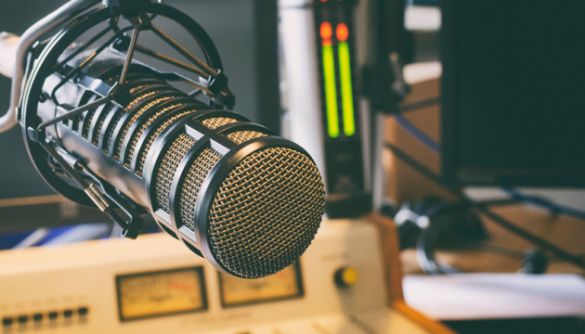